Hebreus, Fenícios e Persas
Profº Bruno Ferreira
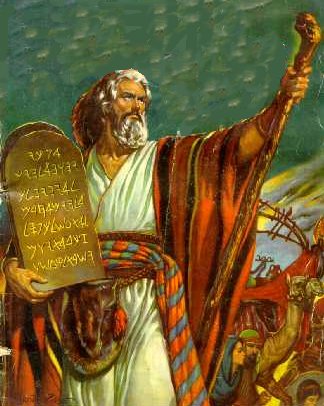 Hebreus
Hebreus
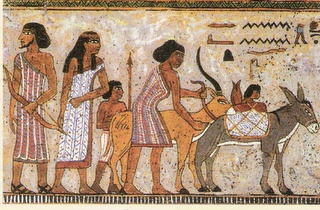 Monoteísta
Governos Patriarcas
Governo dos Juízes
Governo dos reis
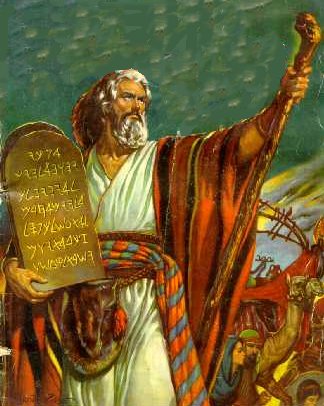 Governo Patriarca
Cidade de Ur 
Comunidades – chefe patriarca
Abrão – primeiro patriarca
Palestina – terra prometida 2000 a.c
Migração para o Egito – ficaram por 400 anos
1250 – Moises – Êxodo – Dez Mandamentos
[Speaker Notes: Monoteismo – crença no deus único
Patriarca – o lider politico do povo hebreu, venerado como se fosse o pai  da comunidade.]
Dez Mandamentos
1º - Amar a Deus sobre todas as coisas2º - Não fazer imagens para adoração3º- Não tomar seu santo nome em vão4º - Guardar o dia de Sábado5º - Honrar pai e mãe6º - não matar7º - Não adulterarás8º - não furtar 9º - não levantar falsos testemunhos 10 º - Não desejar a mulher do teu próximo e não cobiçar teu bens
Governo dos Juízes
[Speaker Notes: Juiz – Chefe politico, militar e religioso do povo hebreu, no periodo de 1200 a 1010 a.C.]
Governo dos reis
Monarquia – centralização poder
Saul (1010 a.C)
Davi (1006 – 966 a.C) – Venceu os Filisteus
Jerusalém – capital
Salomão (966 – 926 a.C) – Templo de Jerusalém
Divisão do Reino
Reino de Israel
Reino de Judá
Conquista dos Assirios  em 587 a.C
Cativeiro Neobabilônia ate 587 a.C
Contra o dominio Romano
Diáspora (dispersão) – nação sem estado
1948 d.C estado de Israel
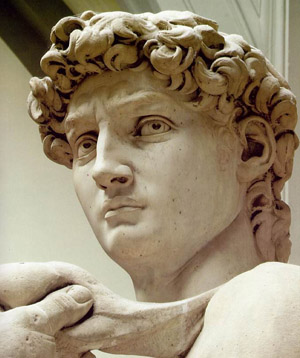 [Speaker Notes: Nação – sociedade culturalmente formada pela comunhão de elementos como etnia, lingua, religião, tradição histórica etc.]
Hoje
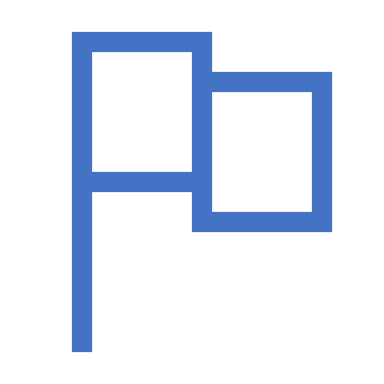 Apenas em 1948 foi fundado o Estado de Israel sua criação foi precedida de lutas para expulsão do povo palestino, que habitava a região Realizando acordos com Israel, hoje os palestinos lutam pela criação de um Estado independente.
Sociedade e economia
Cultura
[Speaker Notes: Cristianismo – conjunto das religioes cristãs, isto é, baseados nos ensinamentos, na pessoa e na vida de Jesus cristo
Islamismo – religião fundada por Maomé, que tem Alá Como deus único.]
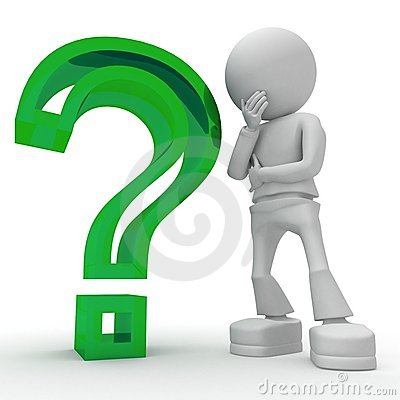 Questões
1 – Quais são os três grandes períodos da história política dos hebreus?
2 – Como acabou o Cativeiro da Babilônia?
3 – Até 1948 os hebreus constituíram uma nação sem Estado?
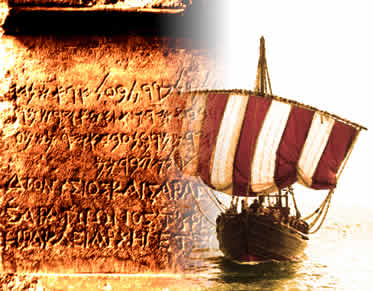 Fenícios
Fenícios
Economia
Barco Fenicio
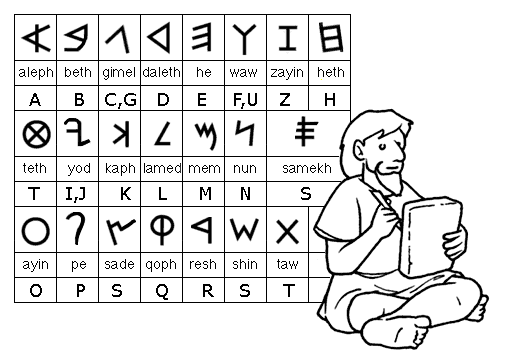 Cultura
Alfabeto
22 sinais
Criado devido as necessidades
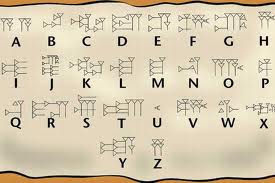 Questões
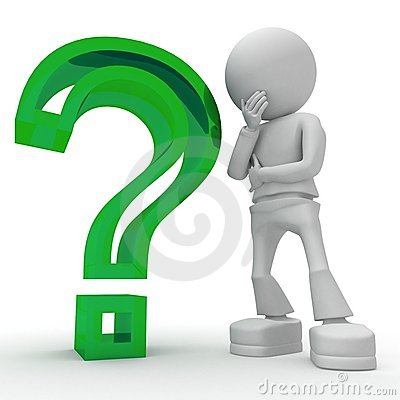 1 – como era as condições geográficas da fenícia.
2 – qual invenção fenícia é de grande importância para o mundo de hoje explique?
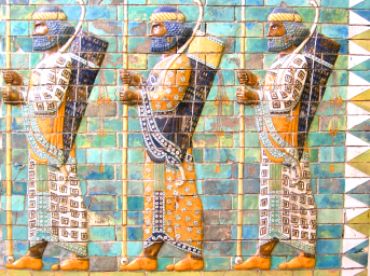 Persas
Persas
Organização Politica-administrativa
Economia
[Speaker Notes: Moeda -  importantes sociedades do mundo antigo egípcio, babilônios


 desenvolveram – se sem a utilização da moeda as transações faziam pela troca direta de um produto por outro, mais tarde em algumas regiões estabeleceu  o uso de certos objetos como unidade de valor para facilitar as trocas
Segundo o Historiador Jean Pierre Vemant, a moeda no sentido atual (cunhada e garantida pelo estado) é uma invenção do s gregos do século VII a.C.]
Cultura
Zoroastrismo
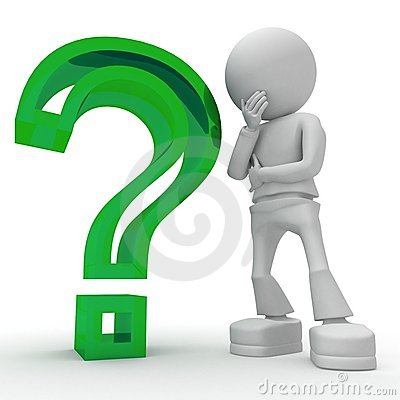 Questões
1 - Como era a organização política administrativa.
2 – como funcionava a religião Zoroastro.